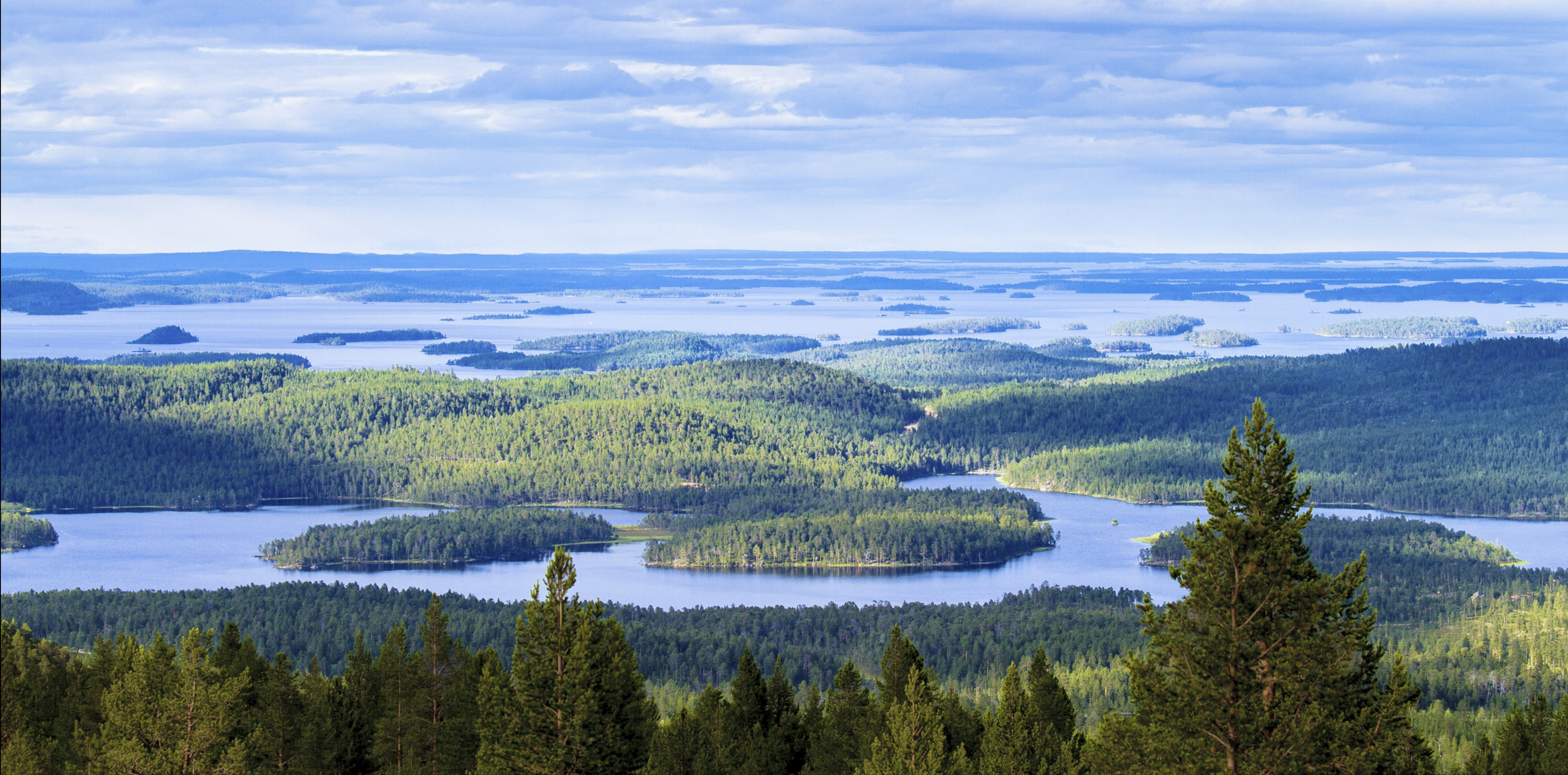 Inari municipality – Strategy 2030
Approved by the Municipality Council 11.3.2024 §21
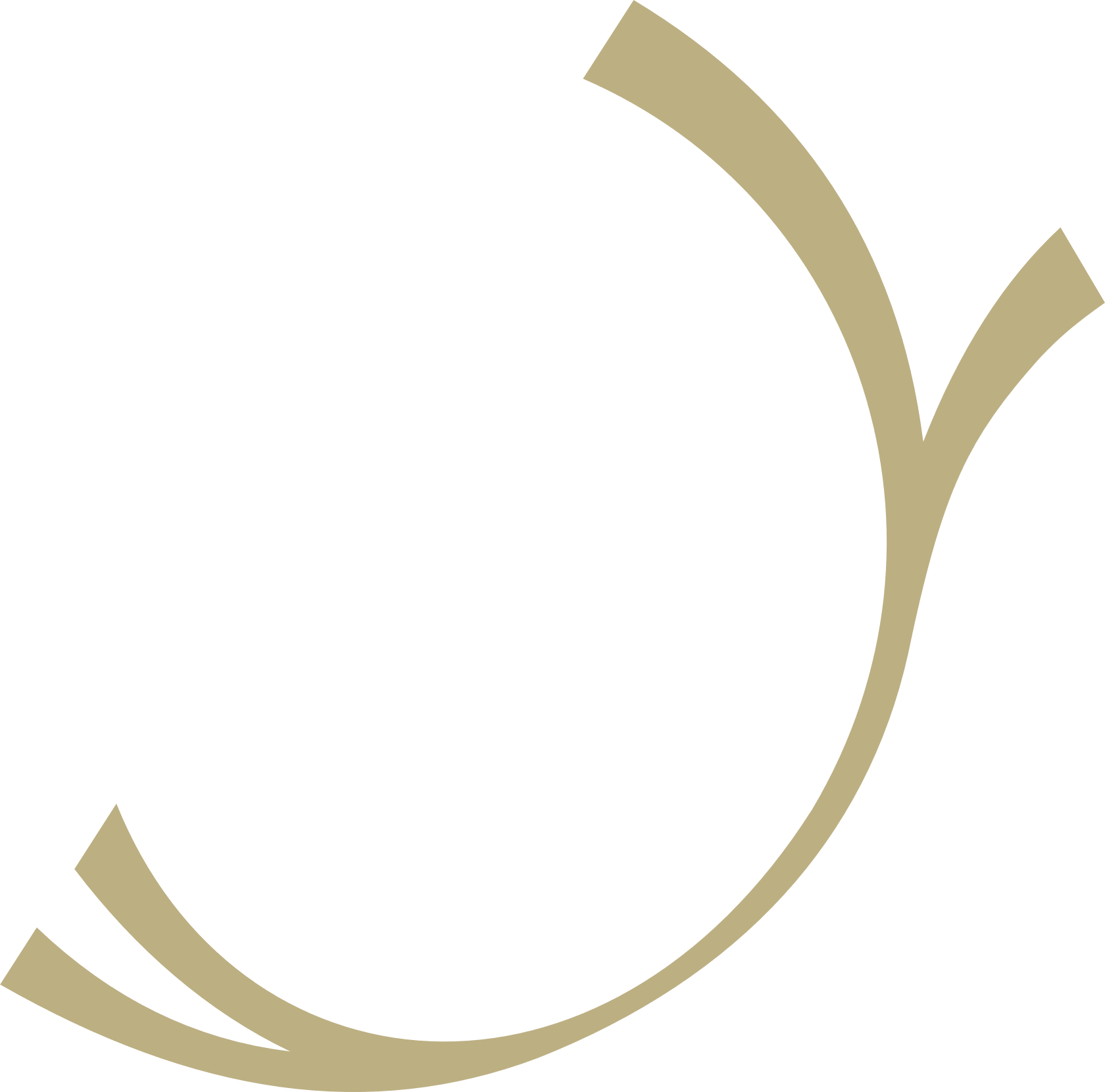 Vision and Mission

INARI – Mighty by nature

INARI – A responsible promoter of vitality and good life
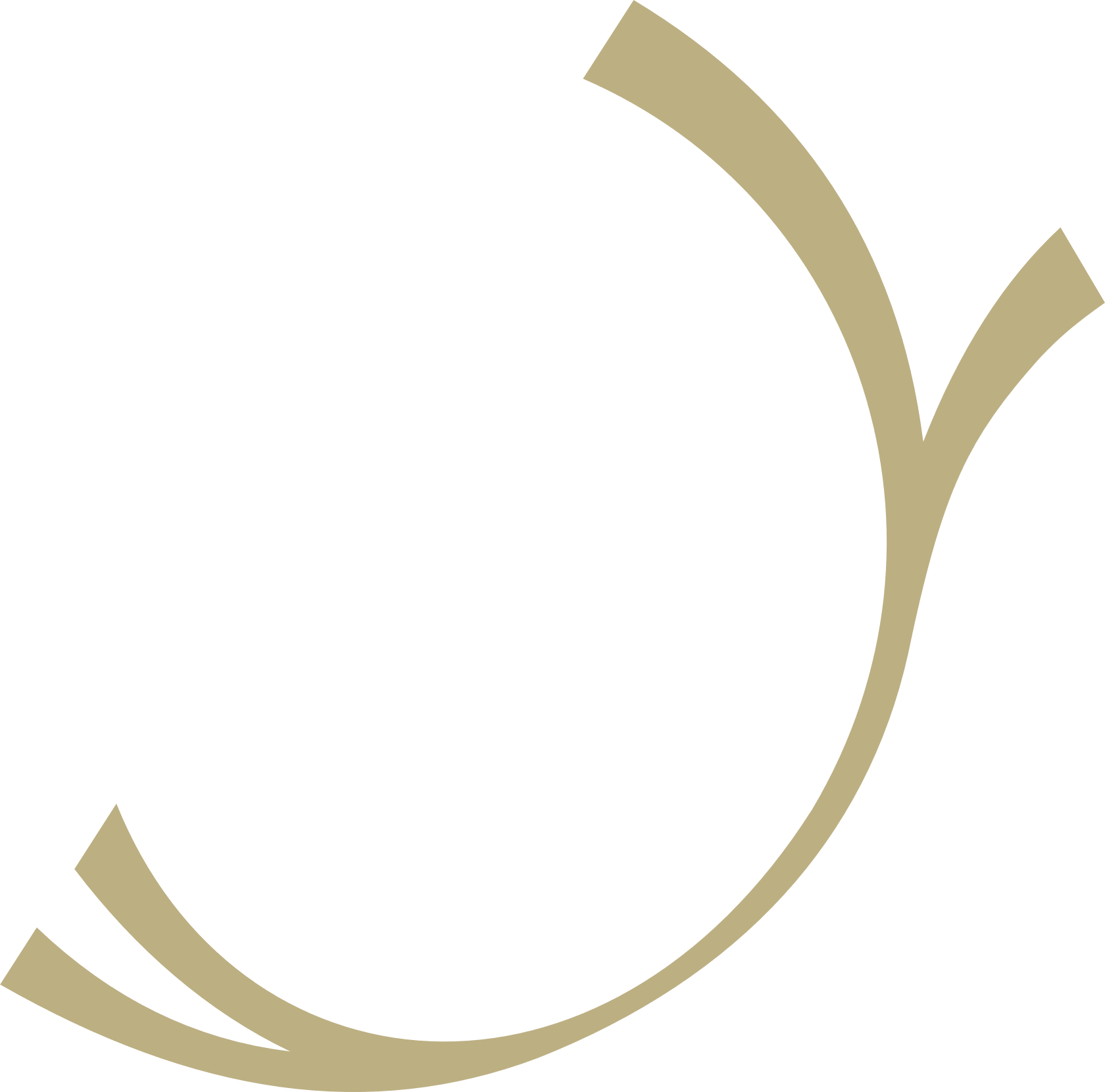 Strategy 2030
Inari's unique natural environment serves as the cornerstone of all endeavours. We use natural resources responsibly, fortifying our natural capital.

The vitality of our municipality rests upon well-managed, evolving industries. We diversify economic activities for year-round. 

Socially sustainable growth and understanding the significance of intergenerationality are fundamentals for a fulfilling life. We foster community spirit, enhance resident safety, and prioritize the well-being of our youth.

Sámi heritage is a valuable part of Inari municipality.
By collaborating with other stakeholders in the Sámi region, we increase the prominence of Sámi languages and culture.
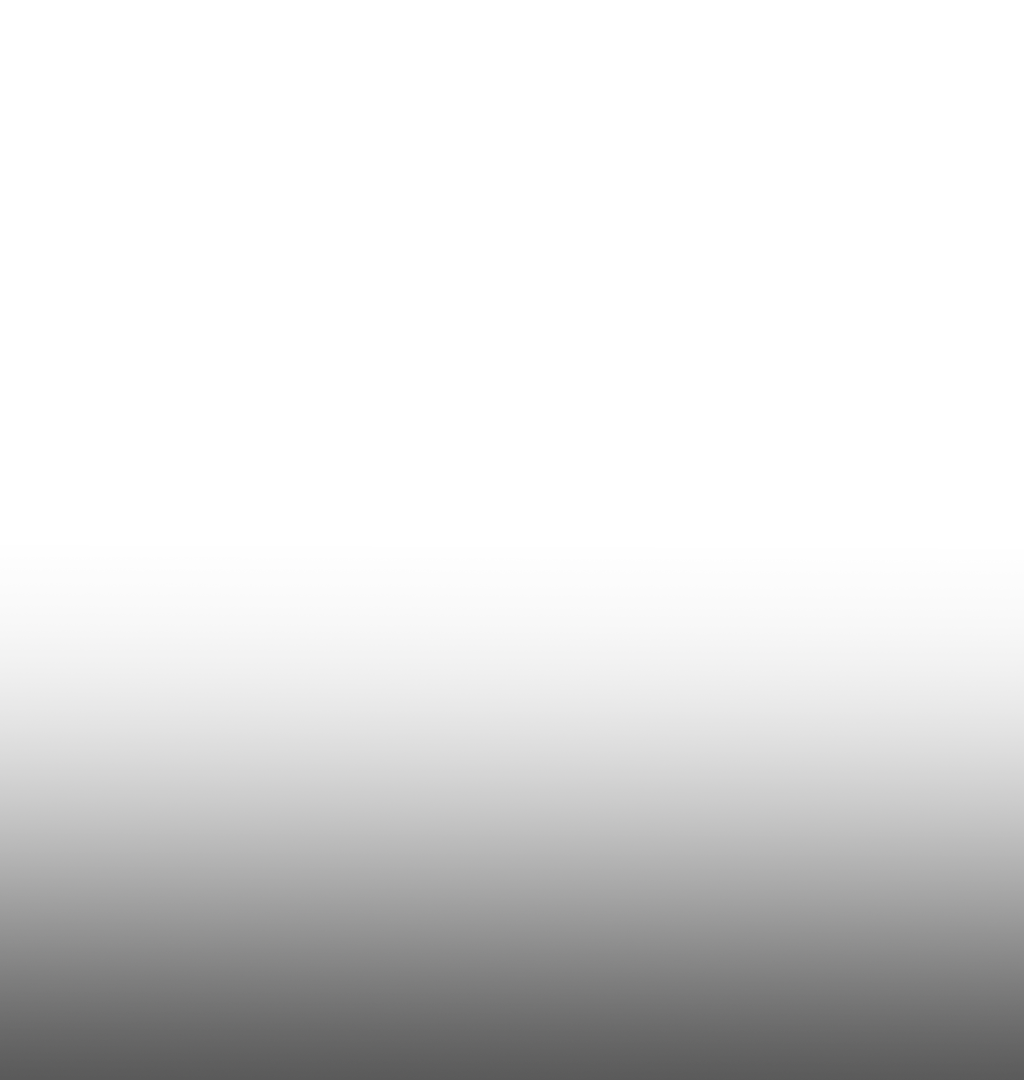 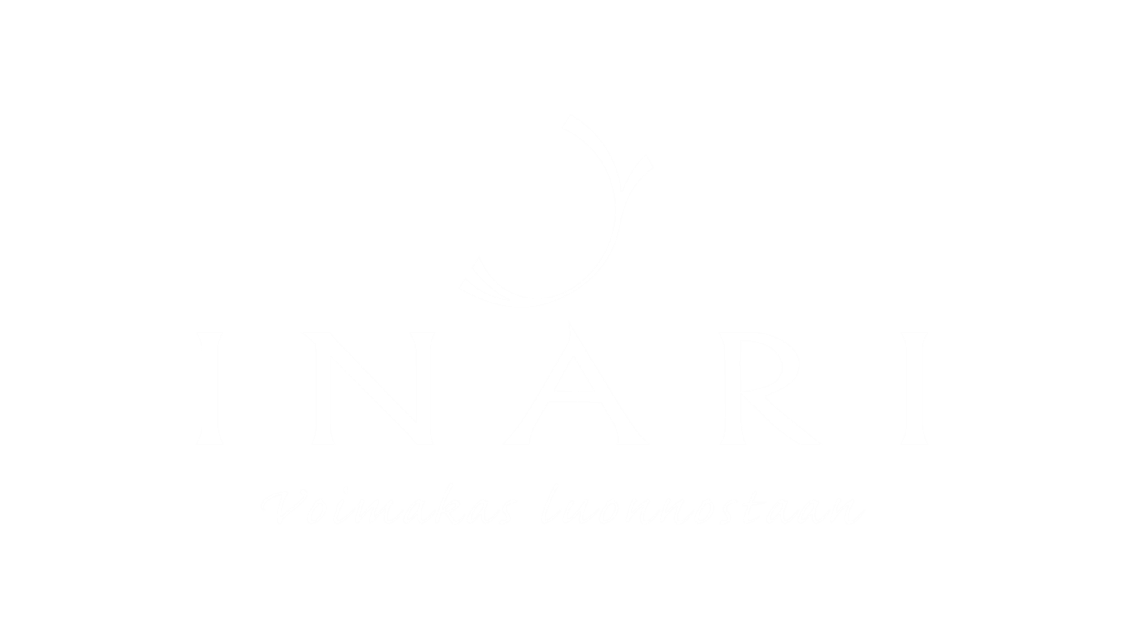 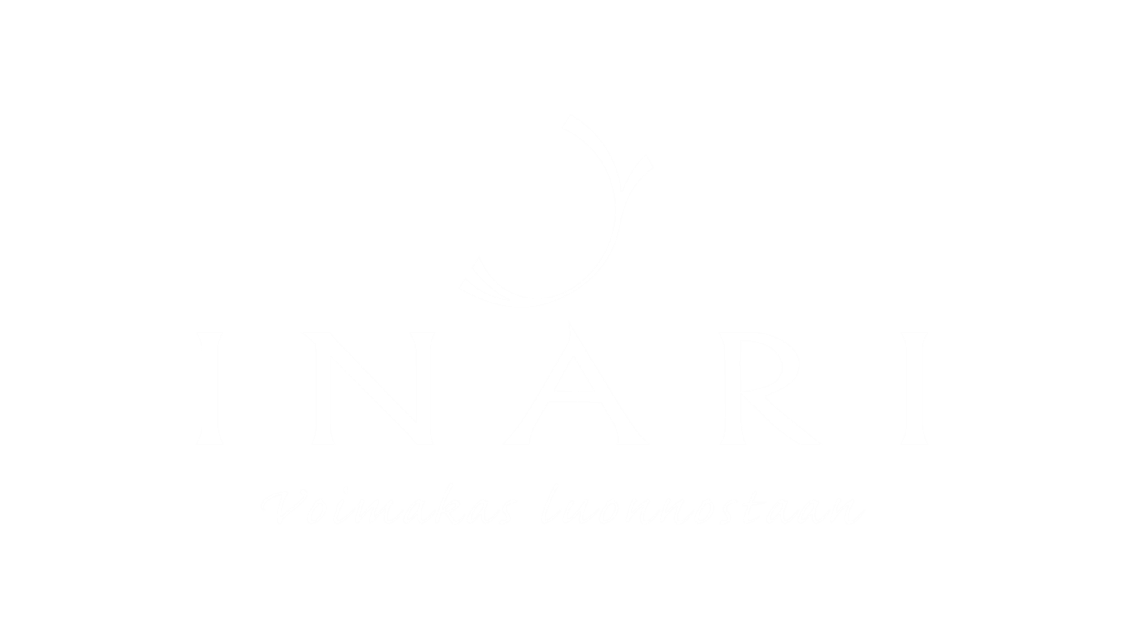 Our values
Inari – Mighty by nature
Sustainable promoter of vitality and good life
COMMUNITY-ORIENTED – LOCAL – COURAGEOUS – RESPONSIBLE
SÁMI CULTURE

Increase the prominence of Sámi languages and culture
GOOD LIFE

Socially sustainable growth
NATURE

Sustainable use of nature
VITALITY

Diversifying economic activities for year-round
Advocacy TOP 8, Influential communication
Priorities of the strategy
Strategy monitoring
Advocacy and Influencing Top 8
1. Fostering the development of building residential and commercial spaces
2. Energy policy (security of supply, new energy forms, solar power, bioenergy)
3. Advancement of year-round tourism and safety, "tourist tax“
4. Promotion of multi-locality
5. Strengthening funding and activities for Sámi languages and culture 
6. Accessibility and transportation; air travel routes, efficient travel chains, and better bus connections within the municipality. Especially Seututie 955 and Valtatie 4.
7. Regional availability of social and healthcare services
8. Securing the functionality and economic stability of workforce and business services

The goal of defining these TOP 8 areas in advocacy and influence is to advance strategically important matters for the municipality, summarize the message of the municipality, identify relevant targets for advocacy efforts, and outline specific steps.
Influential communication
Services, decisions, and communication with citizens
Strategic communication and informing , Advocacy
Internal communication for personnel and group companies
Communication with stakeholders (entrepreneurs, funders, etc.)
Municipal marketing


The purpose of communication in Inari municipality is to transparently and positively share information about municipal matters while maintaining constructive and solution-oriented interaction with residents and various stakeholders. 

In municipal marketing, emphasizing Inari’s existing strengths and concretizing the advantages related to its location are important. An updated communication plan covering various aspects of impactful communication is developed, and its implementation is systematically monitored.
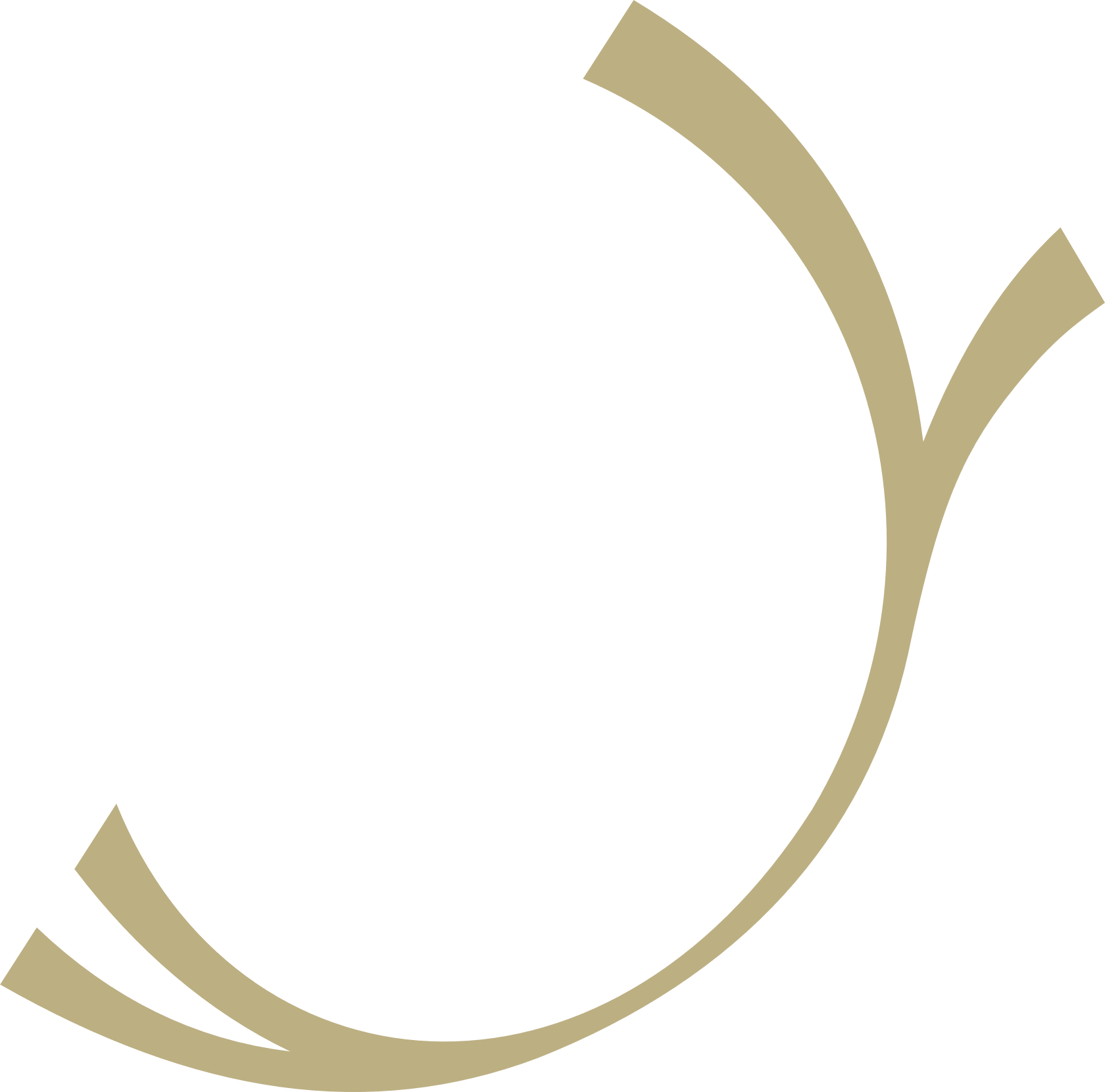 Action Plan 2024-2026
To advance the strategic focus areas
Nature – Sustainable use of nature
Vitality – Diversifying economic activities for year-round
Sámi culture - Increase the prominence of Sámi languages and culture
Good life – Socially sustainable growth
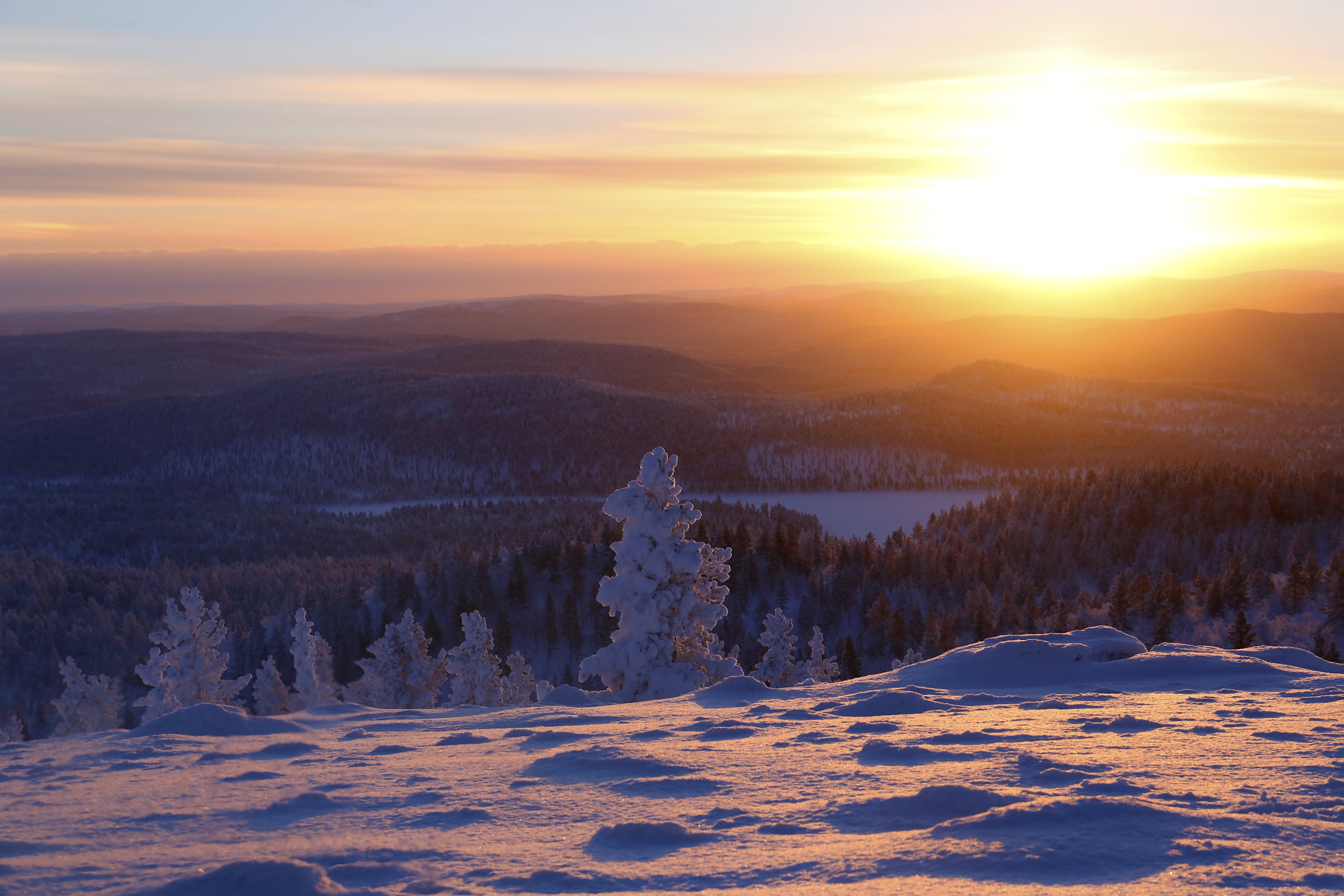